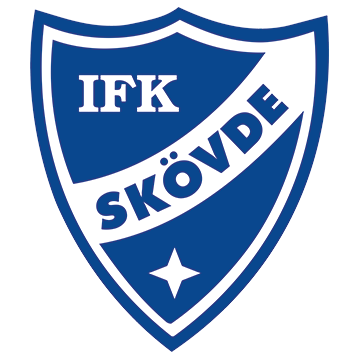 Engagera
Inspirera
Skidor
IFK Vision
Skidglädje hela livet
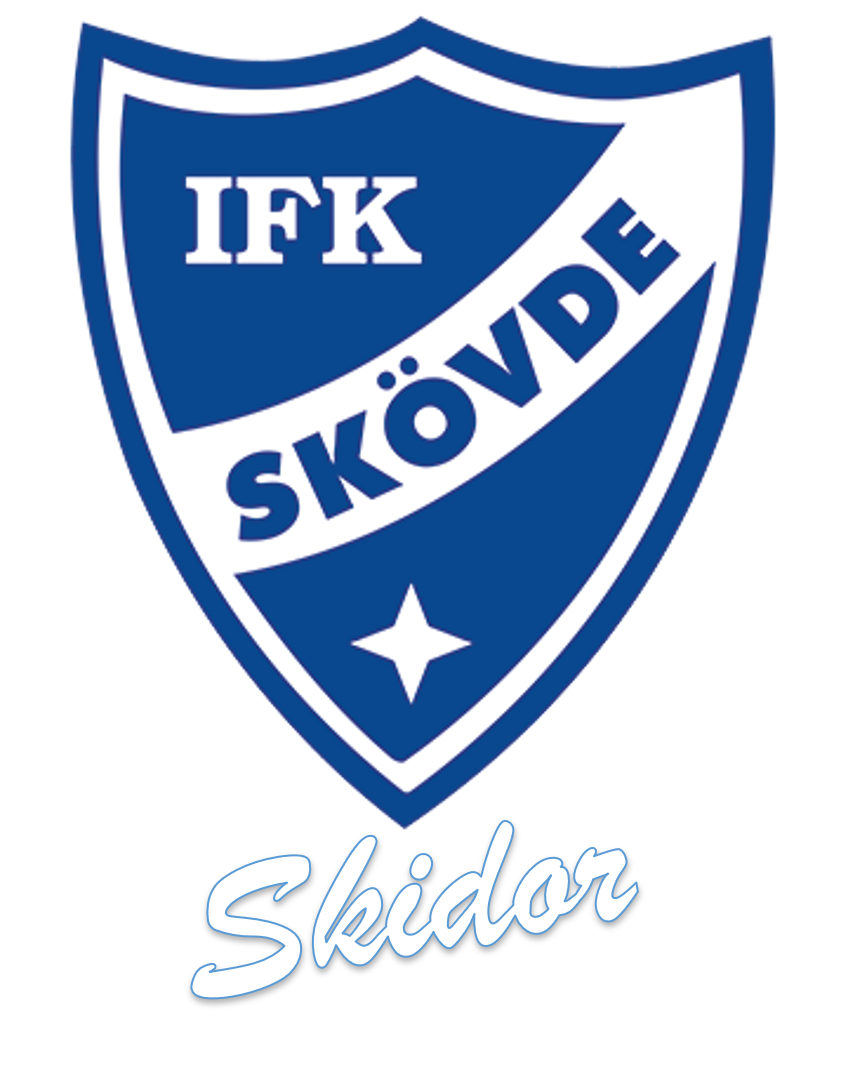 Inspirera och Engagera för Framtiden i IFK Skövde Skidklubb
IFK Skövde Skidklubb fortsätter att vara en plats för glädje, utveckling och gemenskap för alla. 

Vi är övertygade om att vi tillsammans kan vi forma en ännu ljusare framtid för vår klubb och för de unga skidåkare som är vår framtid.

Vi ska bevara våra traditioner men också stärka vår gemenskap och framgång. 

Vi tror starkt på att engagemang och delaktighet är nyckeln till att nå våra mål, särskilt när det handlar om att satsa på våra unga talanger och utveckla vår klubb på olika områden.
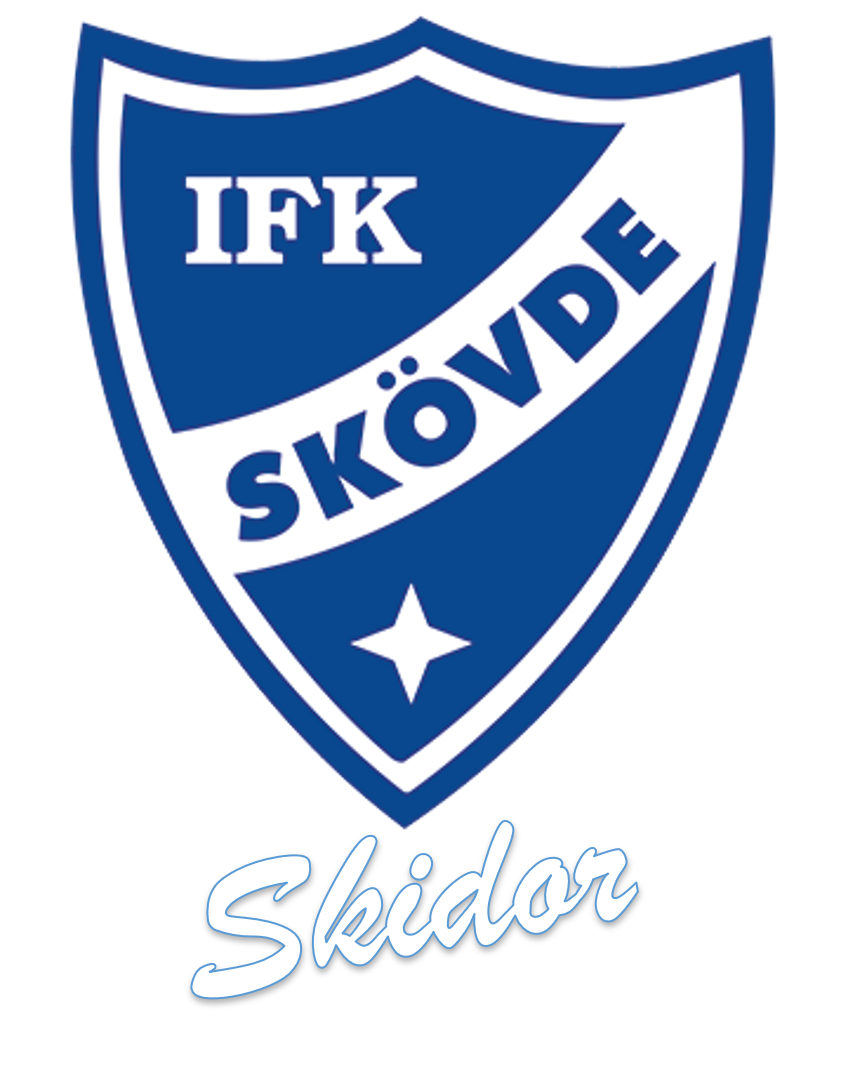 En tydlig plan för hur klubbens arbete ska utföras under kommande år
Sponsring & Marknadsföring
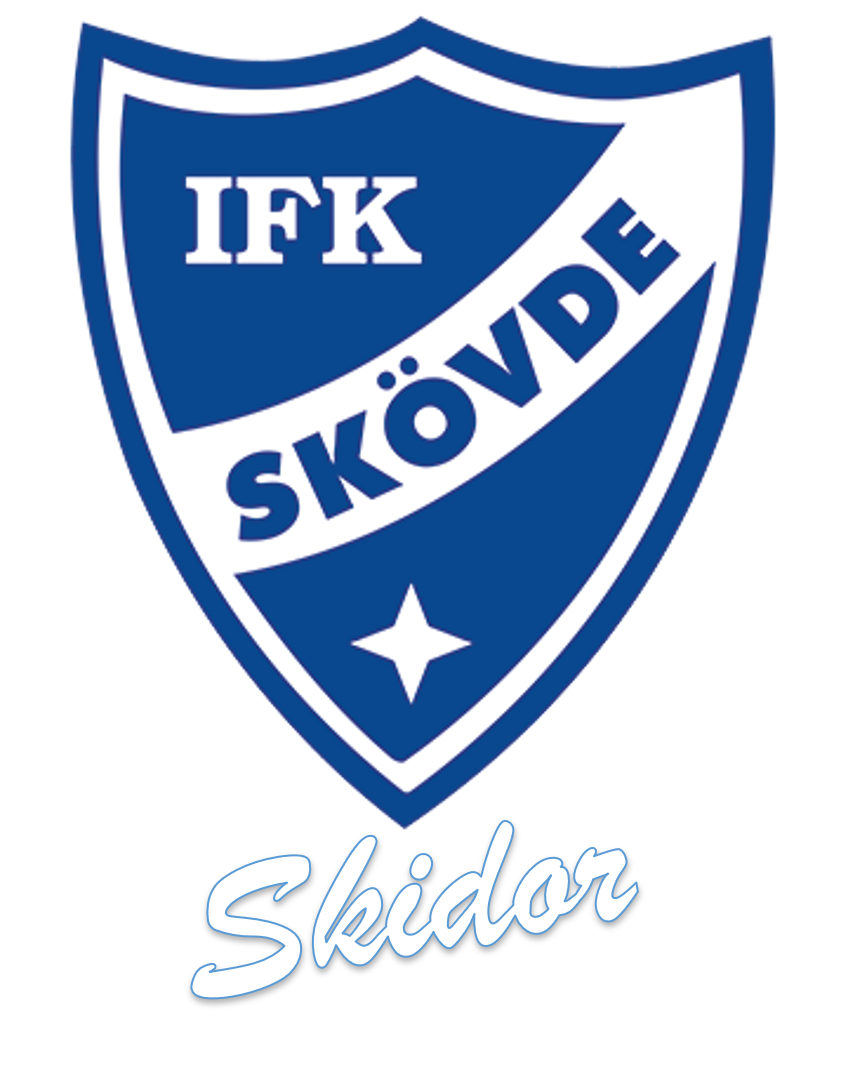 Sponsring & Marknadsföring
Uppdrag
Synliggöra klubben, kontakt med media
Sponsorpaket
Sociala medier
Hemsida
Marknadsföring/kontakt mot företag
Medlemsrekrytering
Information inom klubben
Sätt ramar/riktlinjer för uppdraget (godkänns av styrelsen)
Antal personer/kompetens
2-3 personer, någon med intresse och kunskap kring sociala medier. Kontaktnät i näringslivet.
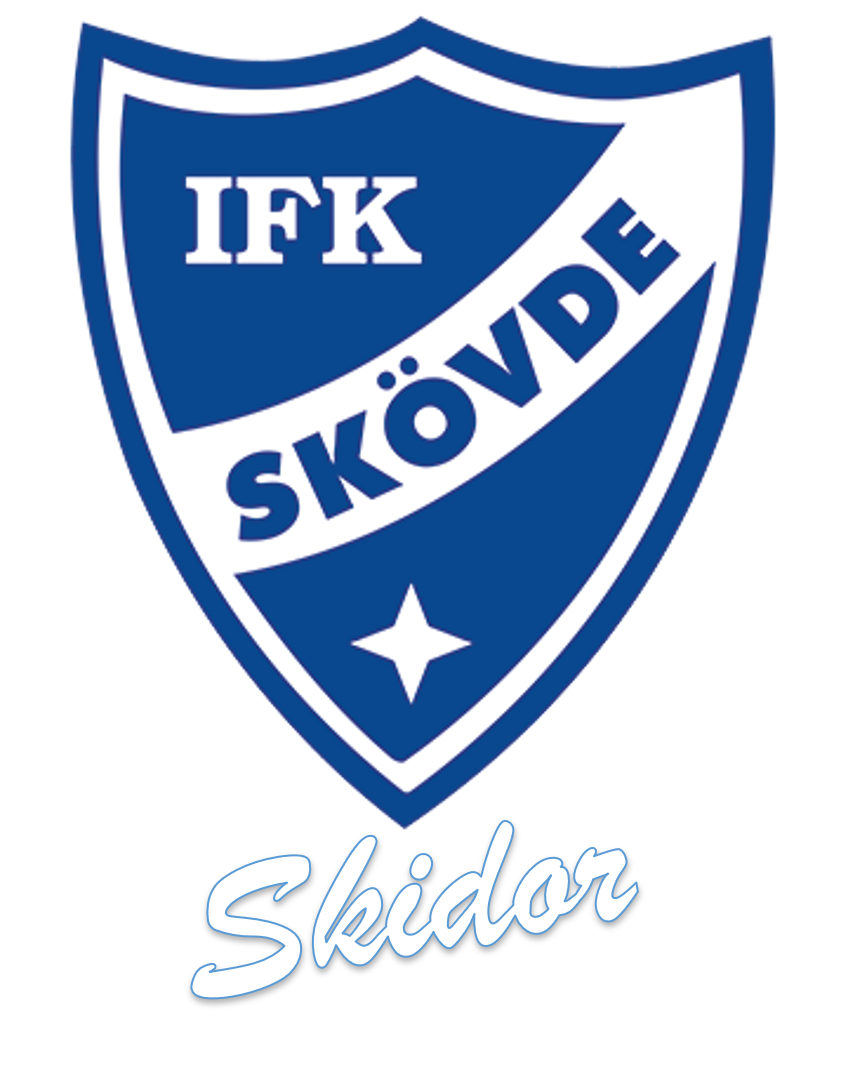 En tydlig plan för hur klubbens arbete ska utföras under kommande år
Sponsring & Marknadsföring
Arrangemang & Funktionärer
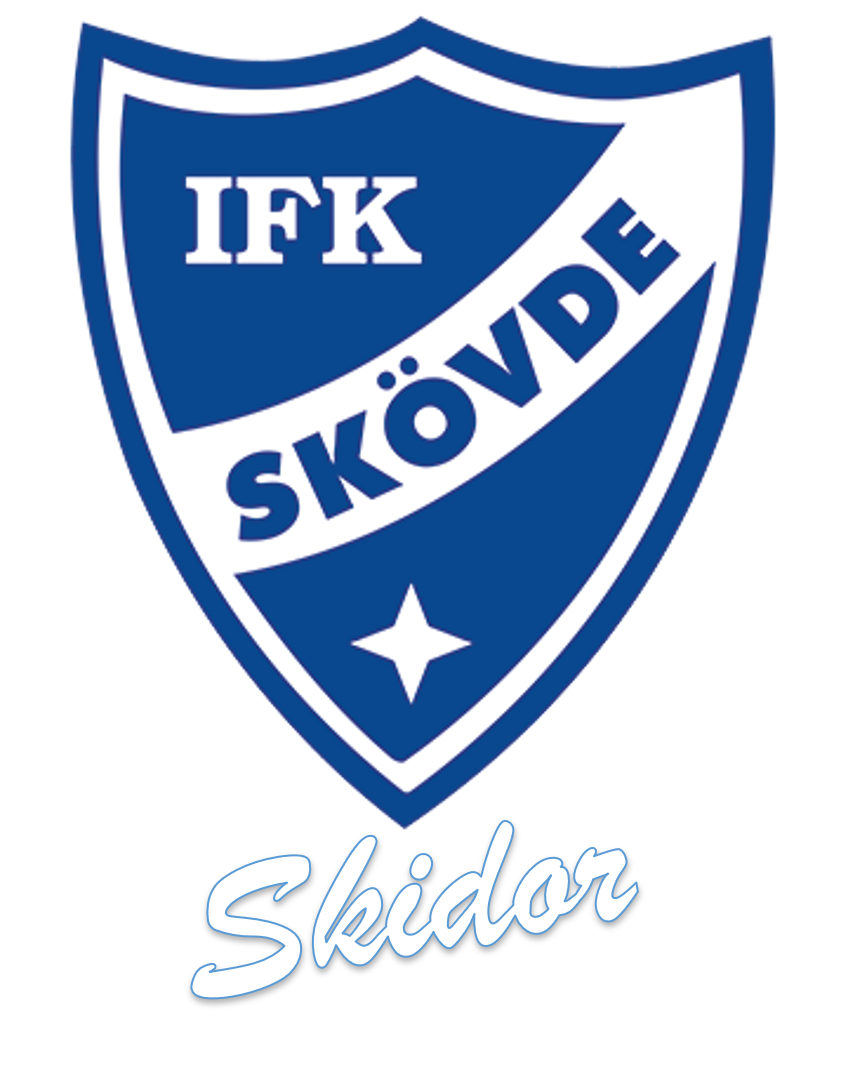 Arrangemang & Funktionärer
Uppdrag
Arrangemang
Funktionärsansvar
Samarbete med Billingens Skidallians
Spårvärdskap
Arrangemansutveckling, förändring, avveckling, nya arrangemang
 
Antal personer/kompetens
2-3 personer.
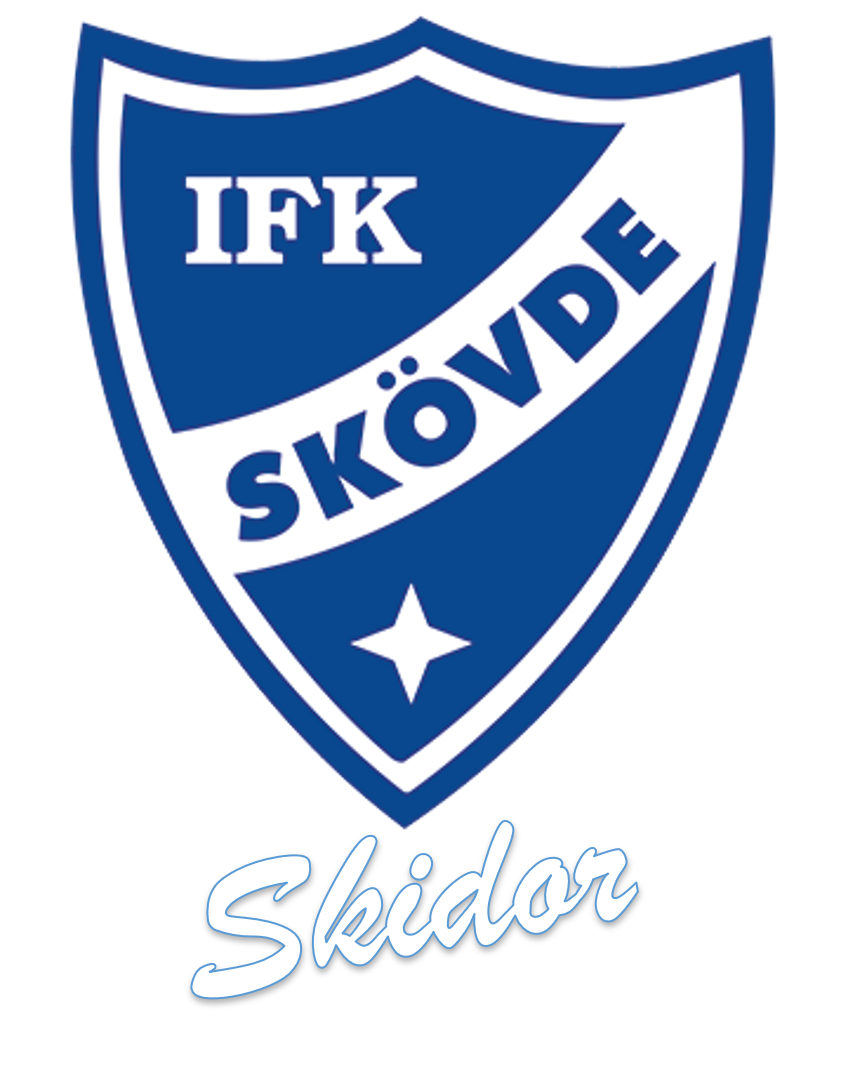 En tydlig plan för hur klubbens arbete ska utföras under kommande år
Sponsring & Marknadsföring
Arrangemang & Funktionärer
Träning & Tävling
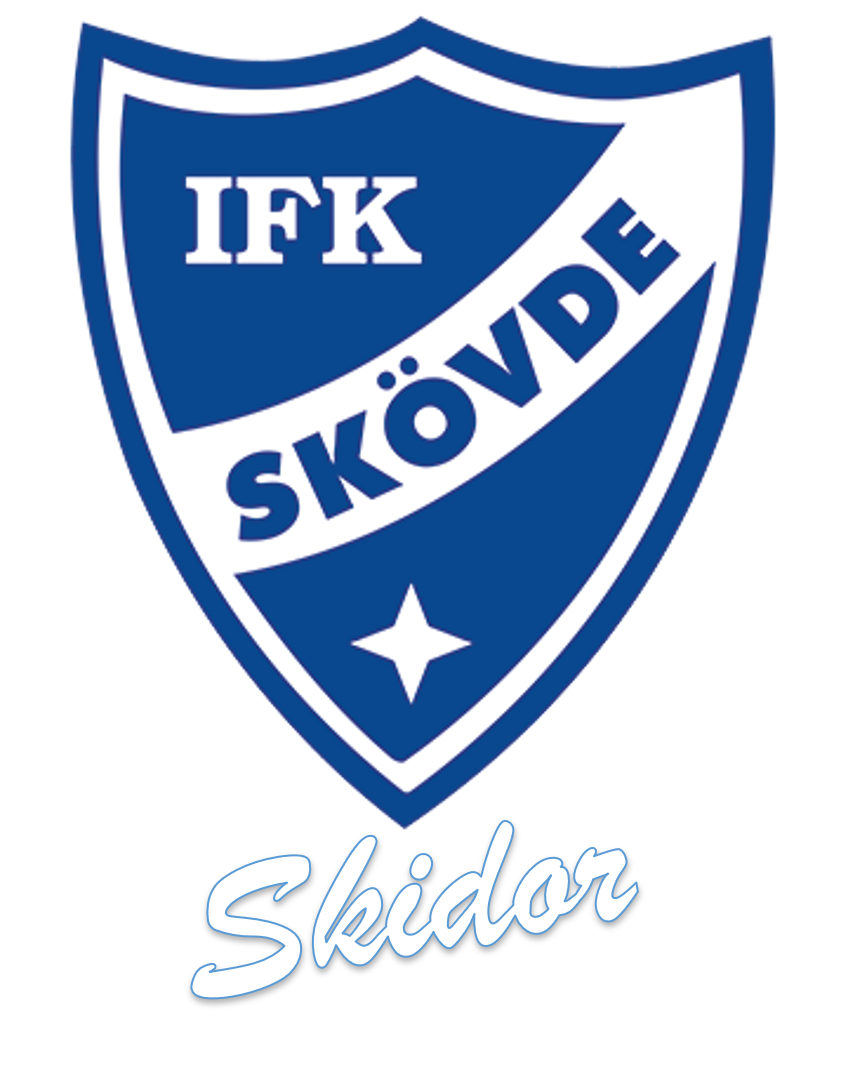 Träning & Tävling
Uppdrag
Tävling
Tävlingsplan, Klubbens plan för säsongens tävlingsverksamhet. Prioriterade tävlingar!
Boende 
Gemensam transport
Material
Träning
Träningsplan, plan för årets träningsplanering
Träningsupplägg
Tränaransvarig, 
Utbildningar, tränare/ledare, strategiskt planera för tränaruppdragen 
Träningsläger
 
Antal personer/kompetens
Tävling: 1 personer. 
Träning: 4 personer, en från respektive träningsgrupp
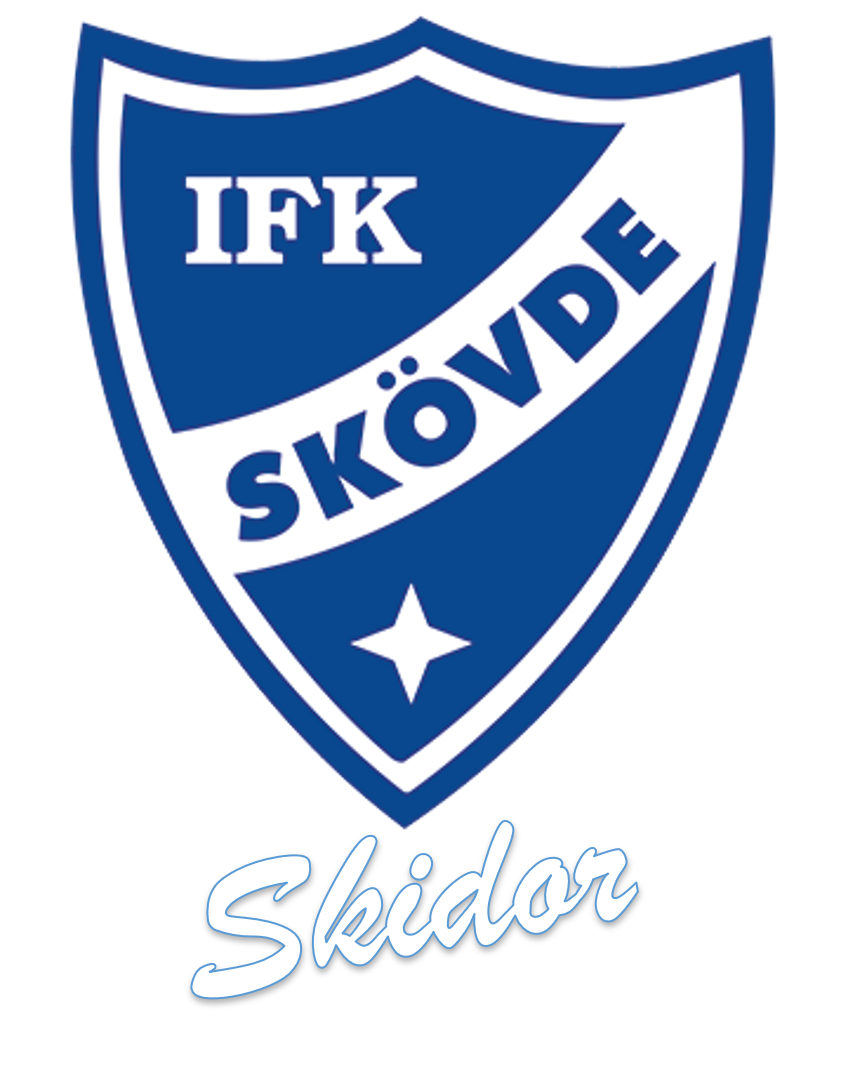 En tydlig plan för hur klubbens arbete ska utföras under kommande år
Sponsring & Marknadsföring
Arrangemang & Funktionärer
Träning & Tävling
Ungdomar
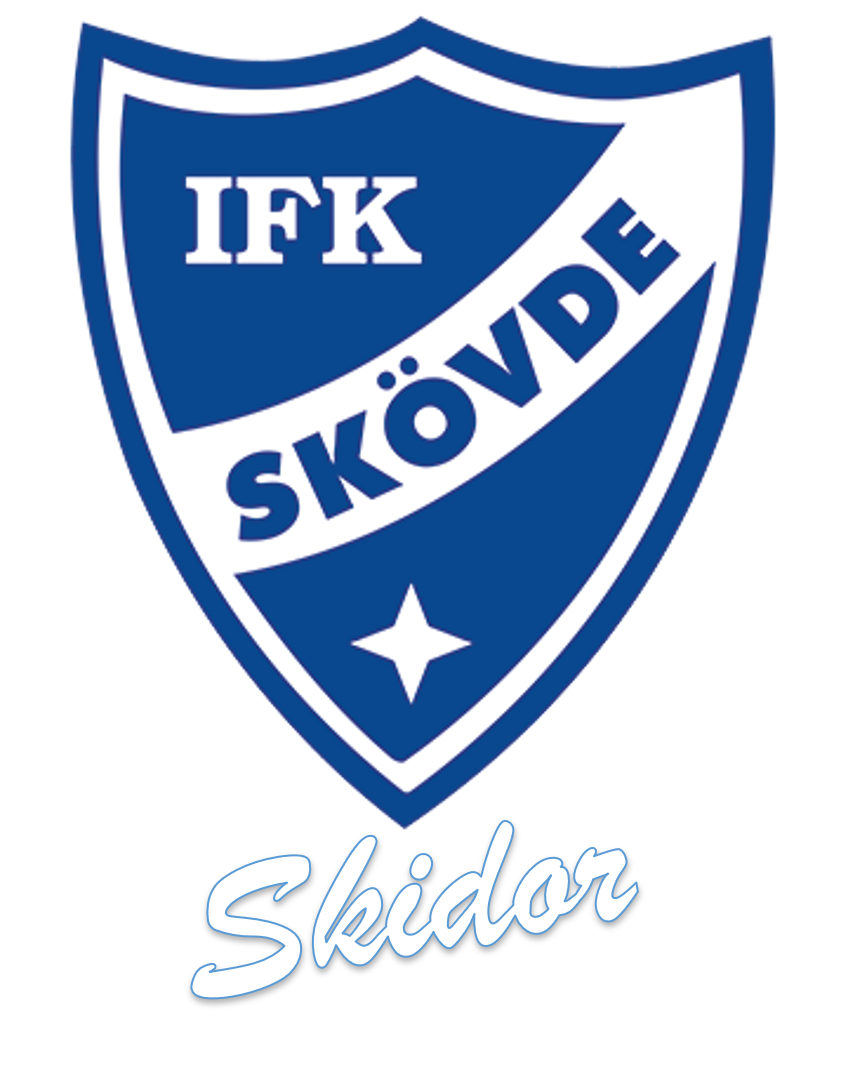 Ungdomar
Uppdrag
Ordna med träffar för alla ungdomar
Föra fram ungdomarnas önskemål och feedback 
Sammanhållande för klubbens ungdomar 
Återrapportera till styrelsen
Anordna säsongsavslutning, aktiviteter
upptaktsträff
 
Antal personer/kompetens
13 - 20 år
5 personer, med representation från både juniorer och blå grupp
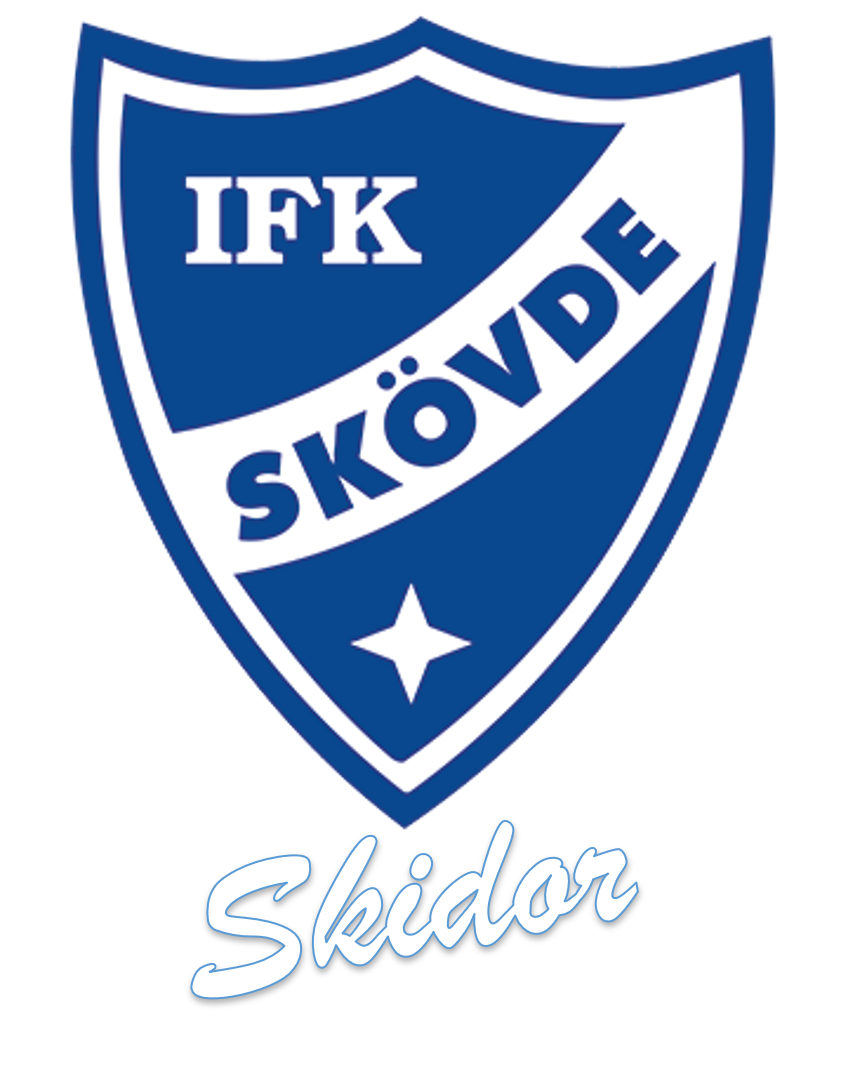 En tydlig plan för hur klubbens arbete ska utföras under kommande år
Sponsring & Marknadsföring
Arrangemang & Funktionärer
Träning & Tävling
Ungdomar 
Juniorer
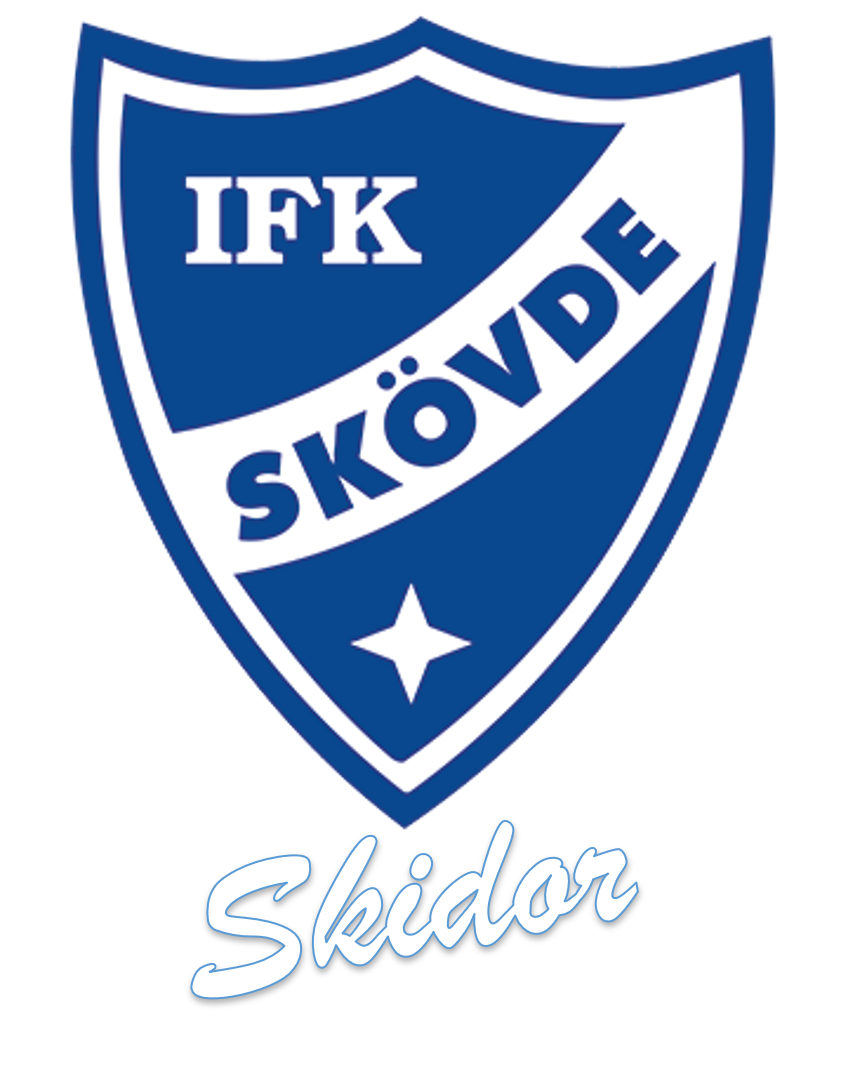 IFK Skövde SK Juniorteam
7 åkare till Bauhaus Cup/JSM
Beata Åkerström, Järpen
Klara Alvarsson, Ulricehamn
Melker Alvarsson, Gällivare
Filip Bergqvist, Torsby
Tim Drakfors, Järpen
Gustav Ramsin, Sollefteå
Carl Sjögren, Ulricehamn

1 åkare långlopp 
Samuel Björck
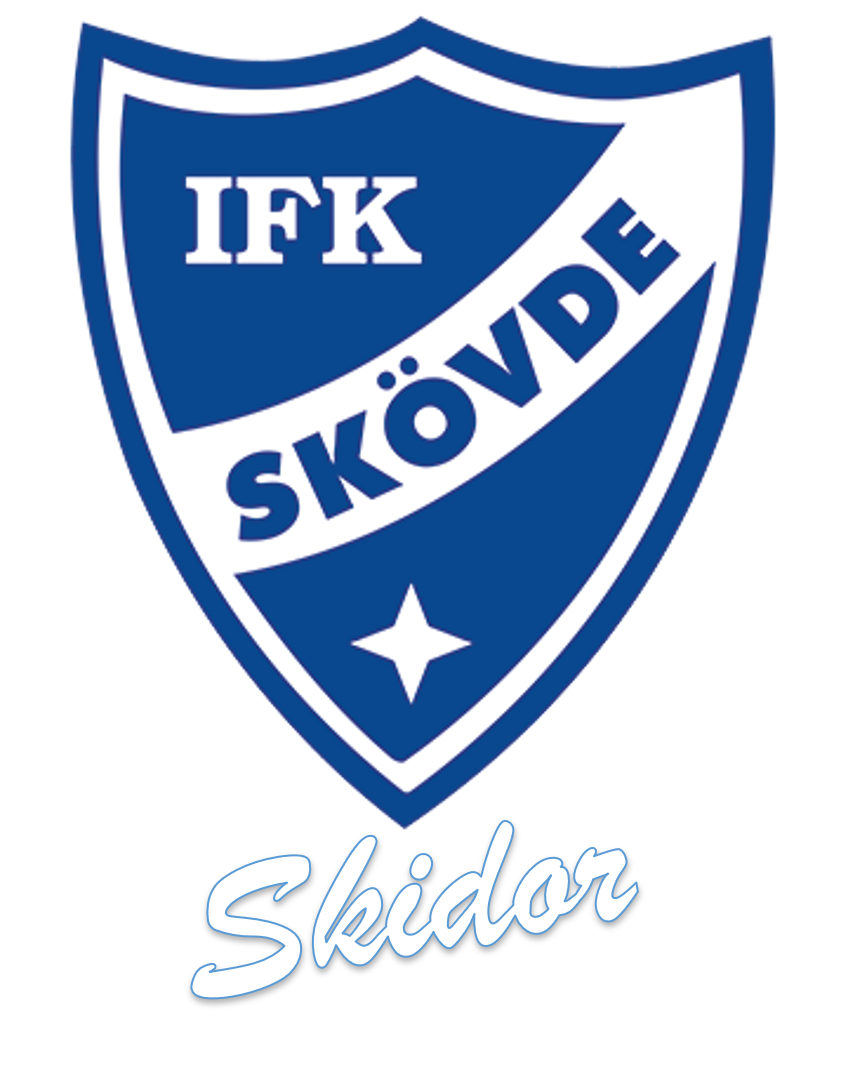 IFK Skövde SK Juniorteam
Uppdrag
Bygga teamet som verksamhet för att stötta elitsatsande juniorer i syfte att få dessa att stanna i föreningen. Målet är att satsningen ska leva vidare som en elitsatsning för seniorer.
Sätta serviceorganisation för teamet
Teamansvarig 
Lagledare 
Vallachef
Vallare 
Testare 					Antal personer/kompetens
Transport/logistikansvarig			3-4 personer
Bokning av boende
Matansvarig
Ekonomiansvarig
Sponsring
Övriga roller som behövs?
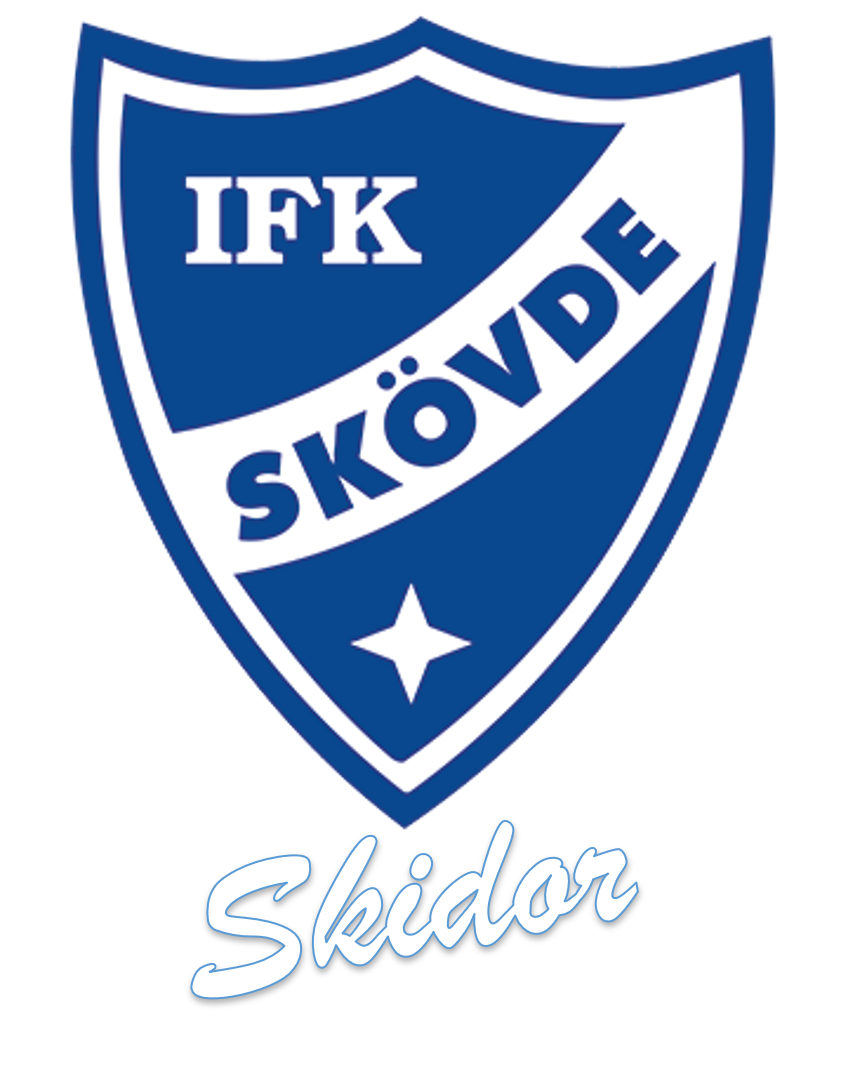 En tydlig plan för hur klubbens arbete ska utföras under kommande år
Sponsring & Marknadsföring
Arrangemang & Funktionärer
Träning & Tävling
Ungdomar 
Juniorer
Utrustning
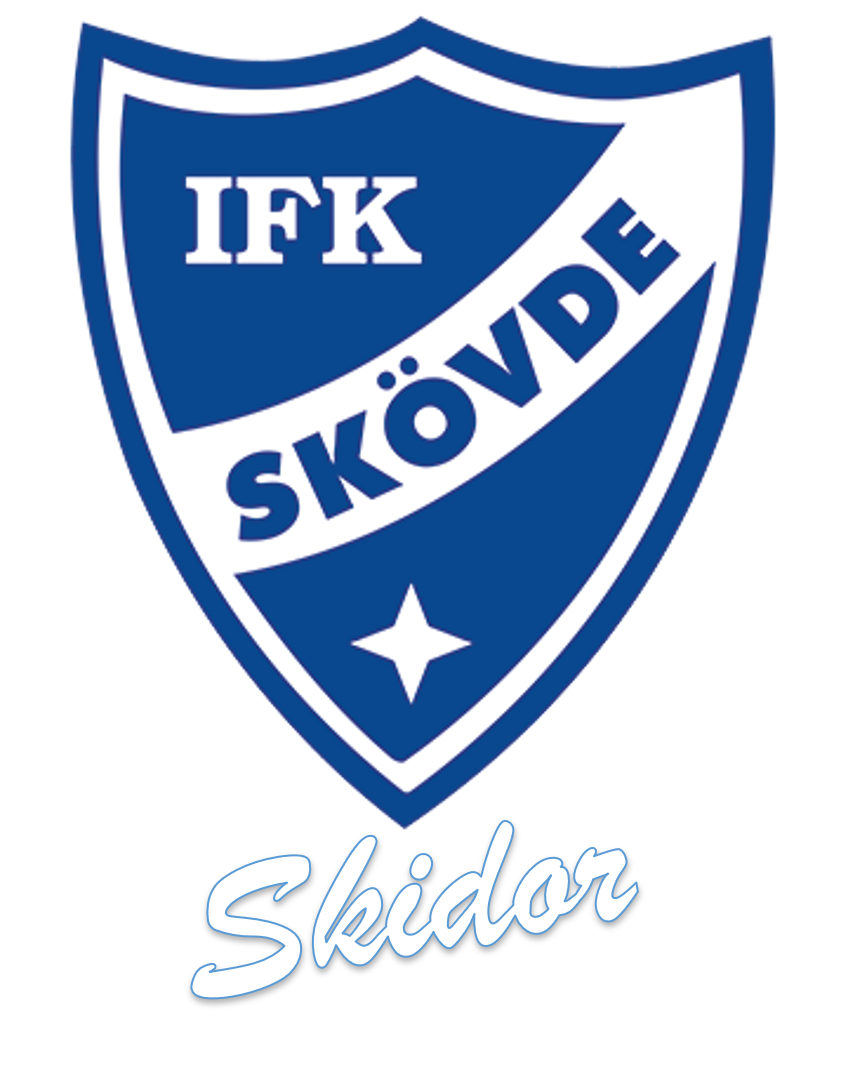 Utrustning
Uppdrag
Kläder
Ta fram och upphandla klubbkläder och profilprodukter
Sköta utlåning av tävlingsdräkter
Inventering klubbkläder
Material
Se till att material för tävlings- och träningsverksamhet finns
Lokaler
Förvalta klubbens lokaler
 
Antal personer/kompetens
3-4 personer.
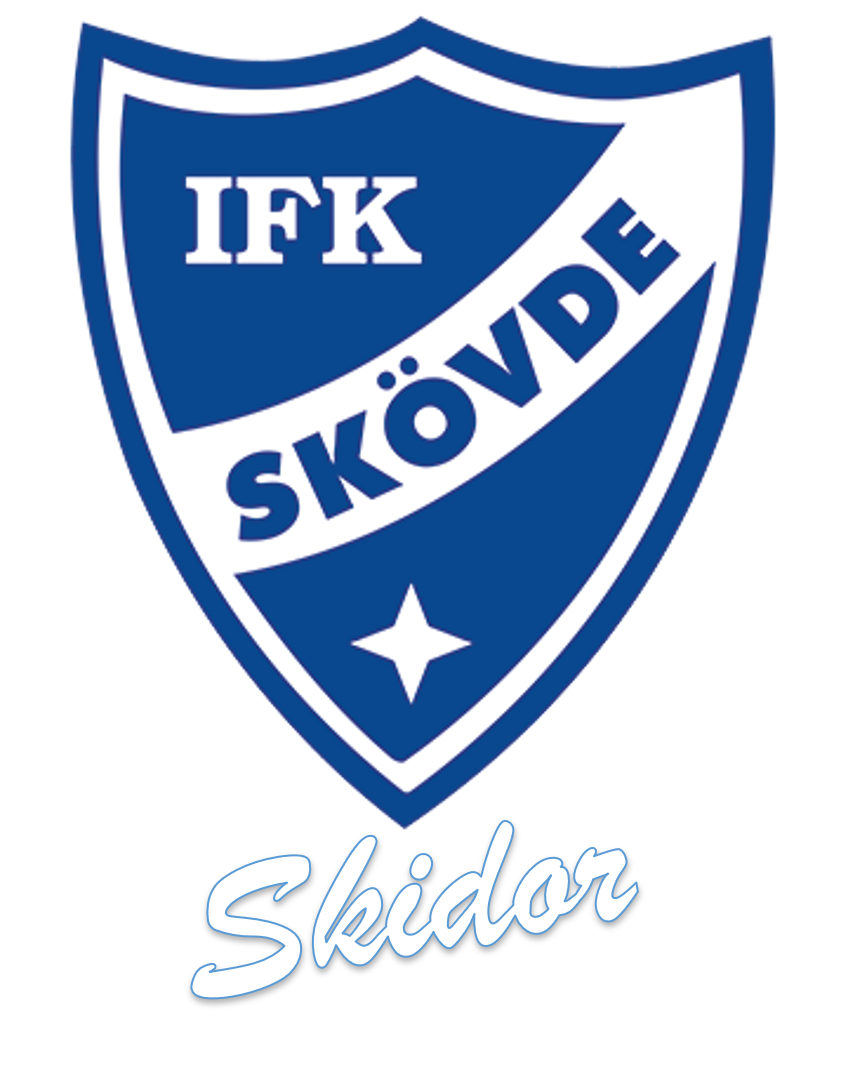 Tack för er medverkan och engagemang.

Vi vill nu bjuda in till en fysisk träff den 28 maj i Billingecentret

Där vi tillsammans kan ta alla utvecklande tankar och idéer vidare till konkret handling
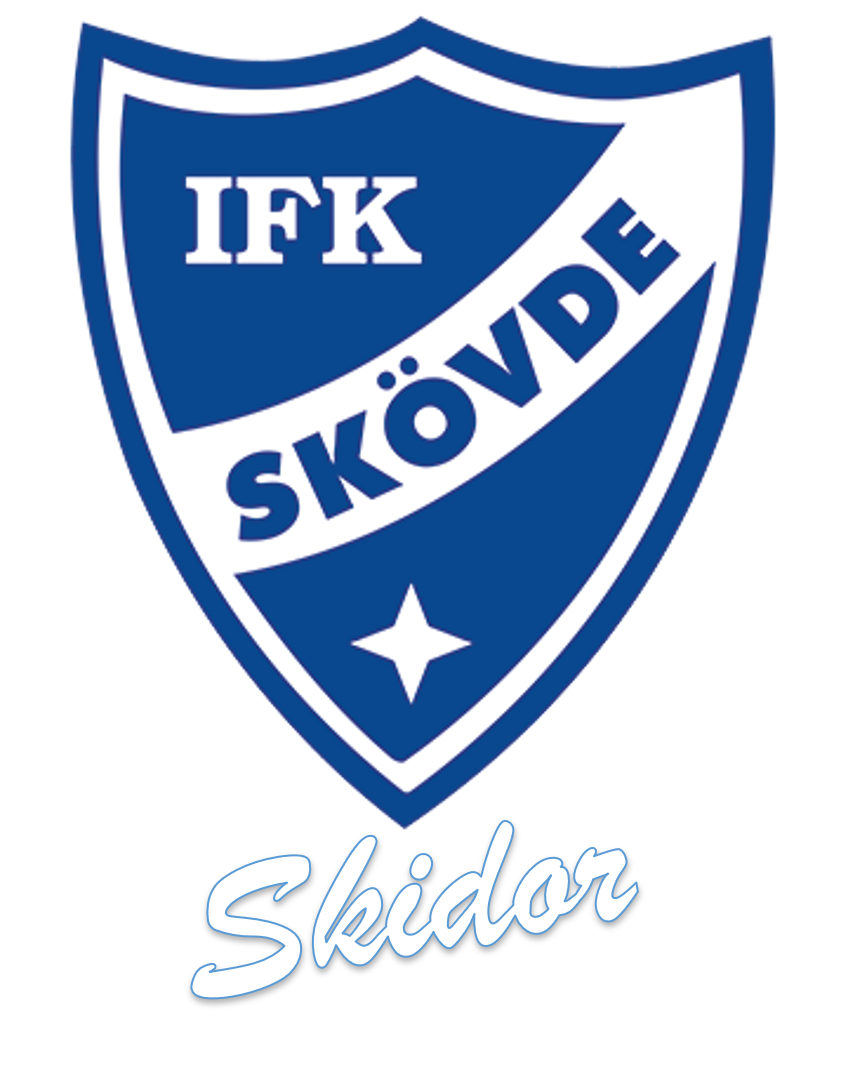